SIMBOLOS DEL RECICLAJE DE PLÁSTICO
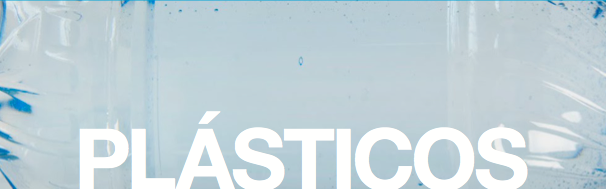 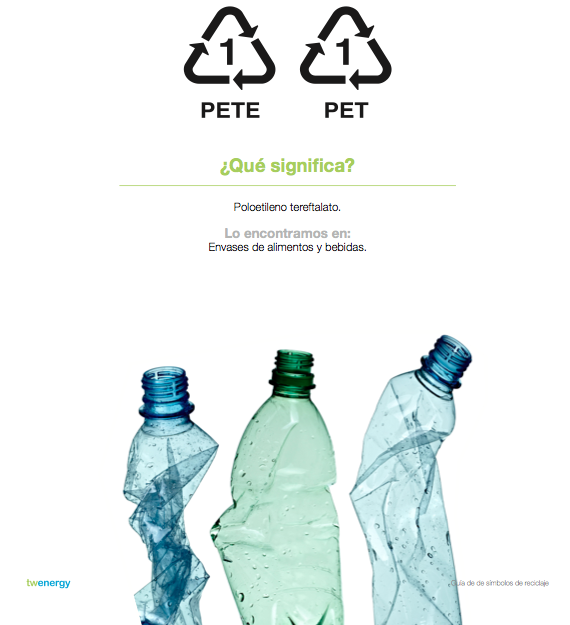 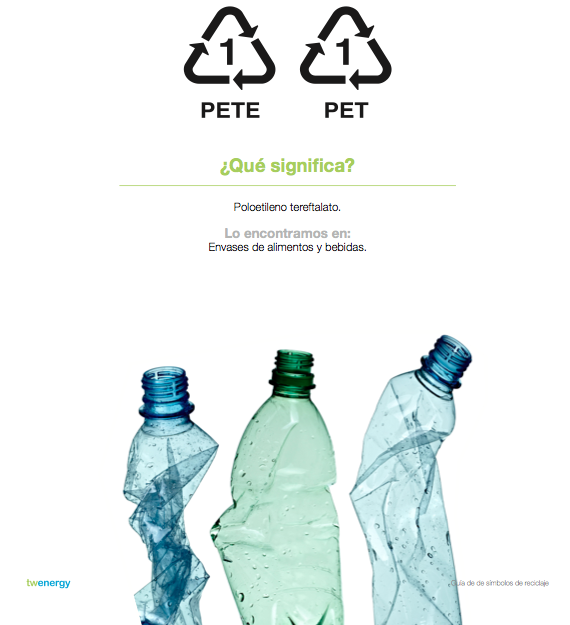 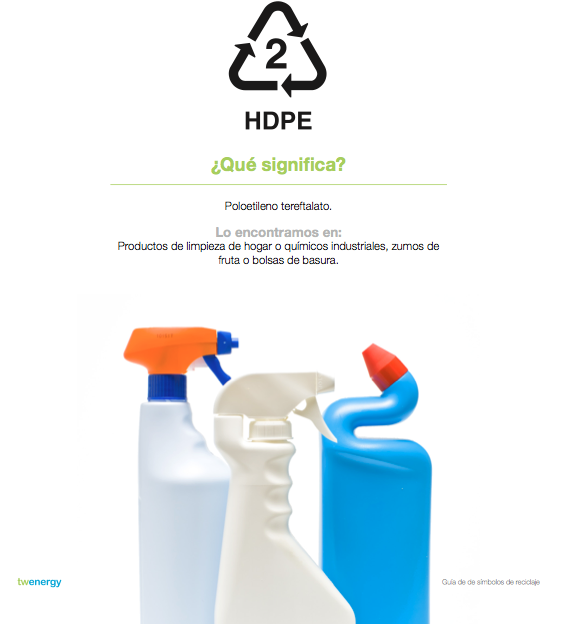 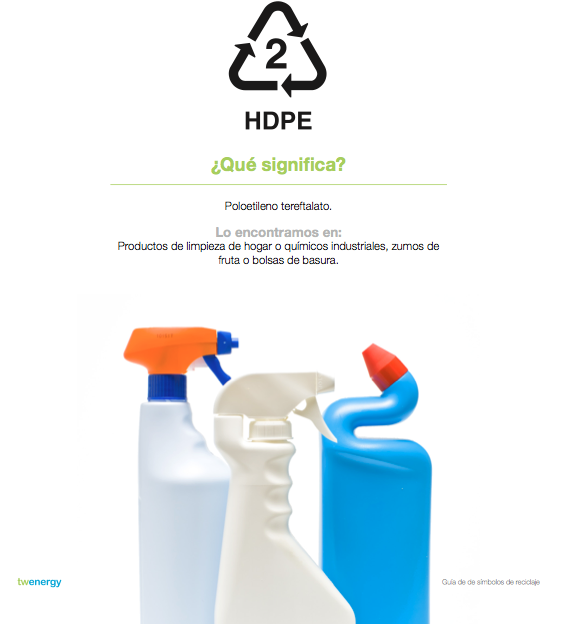 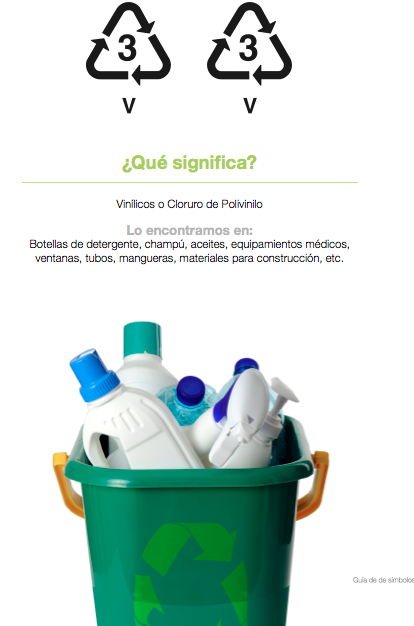 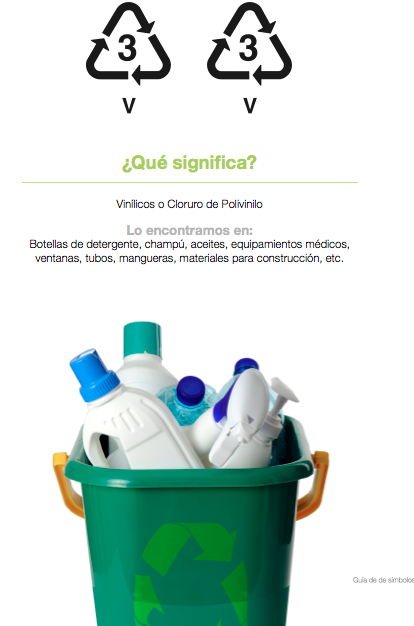 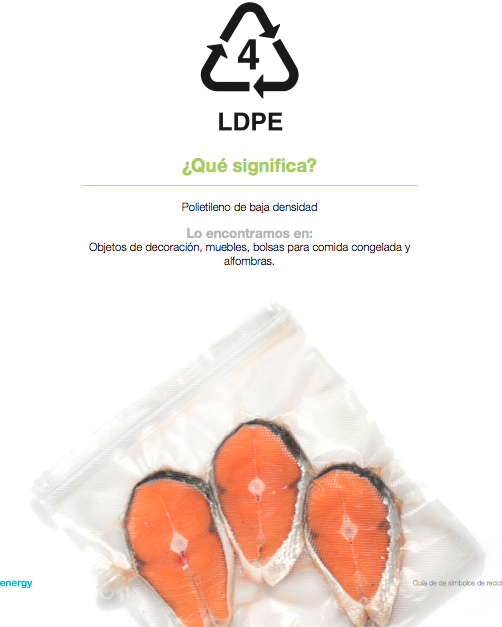 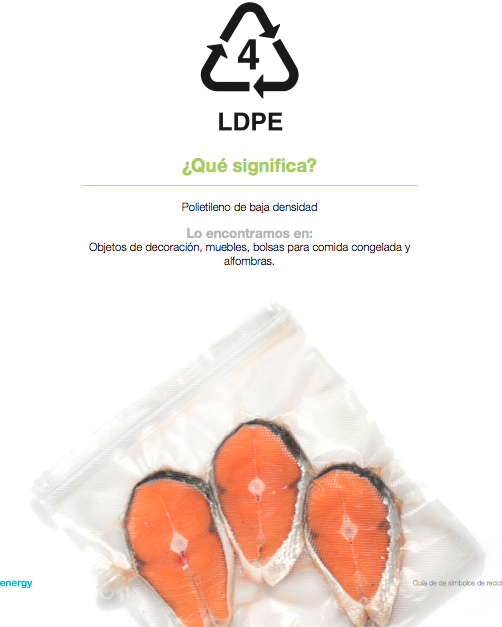 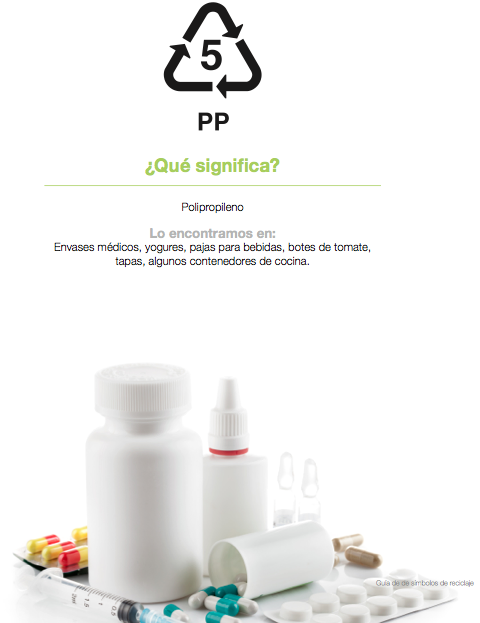 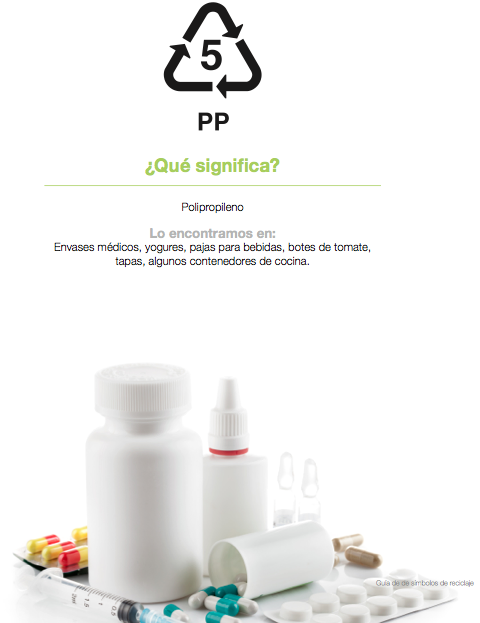 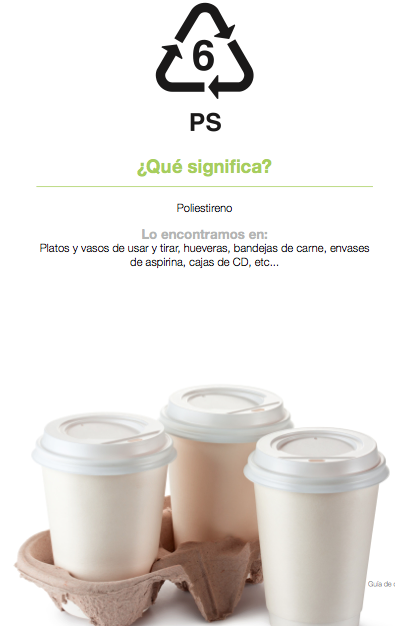 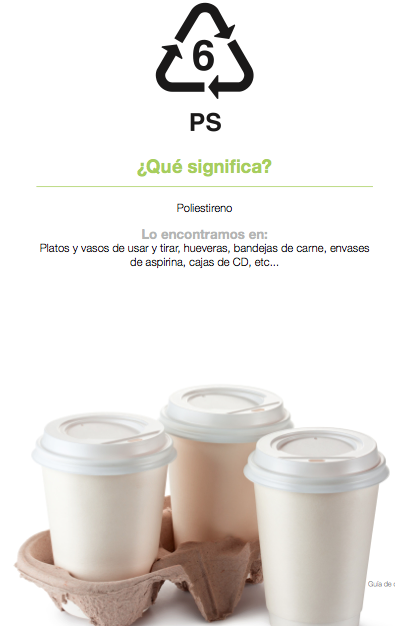 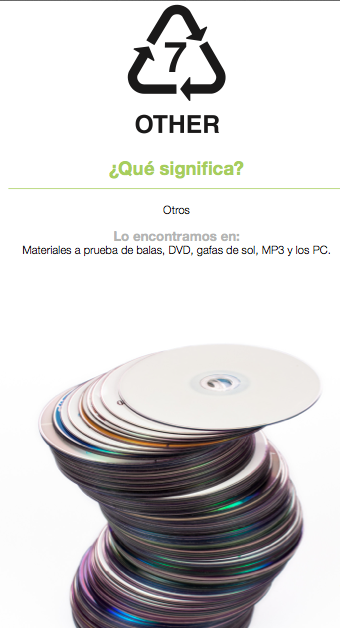 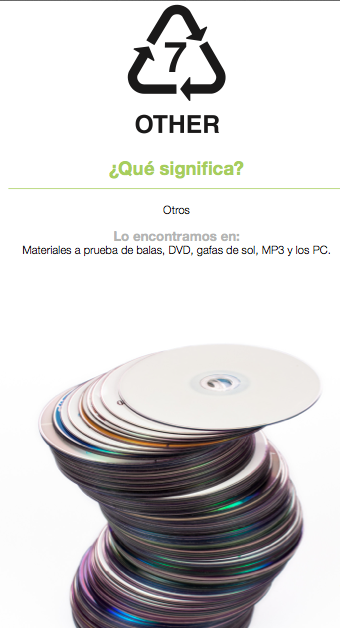